L’aérodrome et son environnement
Les différents statuts d’aérodrome
Règles en circuit d’aérodrome
Infrastructures d’aérodrome
Intégration et circuit d’aérodrome standard
Signalisations visuelle et lumineuse
Carte d’atterrissage à vue (VAC)
Fiche BASULM
L’aérodrome et son environnement
Les différents statuts d’aérodromes
1/ Aérodrome contrôlé
Le service de contrôle est rendu par un fonctionnaire de l'Aviation Civile qui régule et ordonne le trafic sur la fréquence tour (TWR). 
La circulation des aéronefs, au sol et en vol est soumise à une clairance du contrôleur.
2/ Aérodrome non contrôlé
Le service du contrôle n’est pas rendu. Les déplacements ne sont pas soumis à la clairance. 
Il existe 2 types d’aérodromes non contrôlés : 
2.1/ Avec AFIS  ( Aérodrome Flight Information Service ) : 
L’agent AFIS, qui n’est pas un contrôleur fournit par radio les paramètres de l’aérodrome, ainsi qu’une information sur la présence d’autres aéronefs au voisinage de l’aérodrome.
2.2/ Sans AFIS :
Il n’y a pas d’organisme de circulation aérienne. 
Le pilote pratique l’auto-information : Il transmet des comptes rendus de position et ses intentions sur la fréquence assignée à l’aérodrome. 
Si il n’y a pas de fréquence assignée, l’auto-information se fait sur la fréquence « club » 123.50 mhz.
Afin d’éviter les confusions, chaque message devra préciser le nom de l’aérodrome où l’aéronef évolue.
L’aérodrome et son environnement
Les différents statuts d’aérodrome
Règles en circuit d’aérodrome
Infrastructures d’aérodrome
Intégration et circuit d’aérodrome standard
Signalisations visuelle et lumineuse
Carte d’atterrissage à vue (VAC)
Fiche BASULM
L’aérodrome et son environnement
Règles générales en circuit d’aérodrome
Sauf indications contraires (spécifiées sur la carte V.A.C et sur l’aire à signaux), les circuits de piste se font main gauche.
Préséance : l’avion le plus manœuvrant cède le passage au moins manœuvrant.
Priorité à l’avion le plus bas.
Priorité à l’avion en vol sur l’avion au sol.
Priorité à l’avion en finale sur l’avion en base.
Espacements :
Au décollage, l’avion précédent doit avoir franchi les limites de la piste ou amorcé un virage.
A l’atterrissage, l’avion précédent doit avoir dégagé la piste.
[Speaker Notes: Espacements : Une attention particulière est apporté à la turbulence de sillage.]
L’aérodrome et son environnement
Les différents statuts d’aérodrome
Règles en circuit d’aérodrome
Infrastructures d’aérodrome
Intégration et circuit d’aérodrome standard
Signalisations visuelle et lumineuse
Carte d’atterrissage à vue (VAC)
Fiche BASULM
L’aérodrome et son environnement
Infrastructures d’un aérodrome
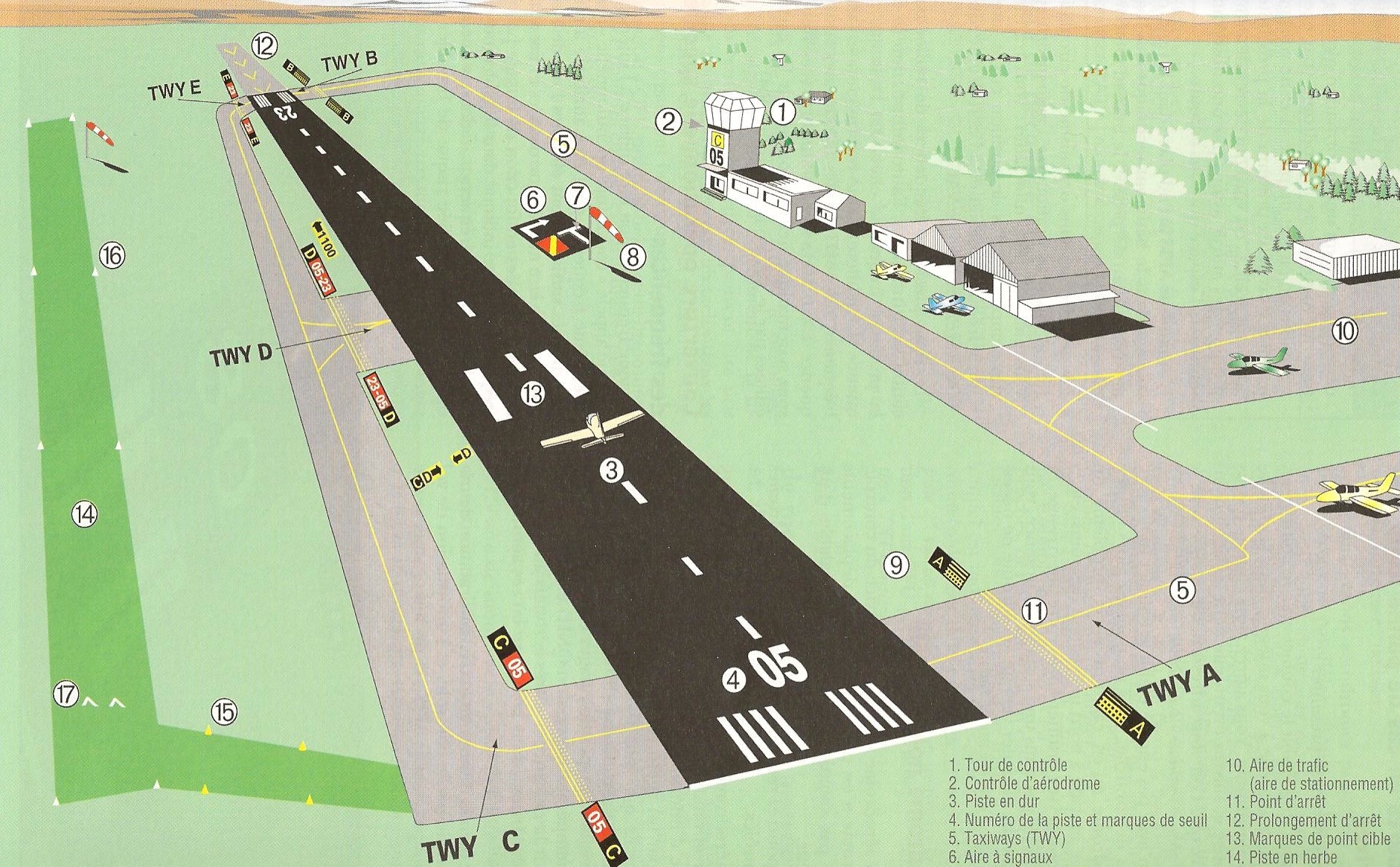 Tour de contrôle
Piste en dur
Piste en herbe
Seuil de piste
Cône de piste
Point d’attente
Aire à signaux
N° de piste (QFU)
Marques de point cible
Prolongement d’arrêt
Taxiways
Aire de trafic
Cône de taxiway
L’aérodrome et son environnement
Les différents statuts d’aérodrome
Règles en circuit d’aérodrome
Infrastructures d’aérodrome
Intégration et circuit d’aérodrome standard
Signalisations visuelle et lumineuse
Carte d’atterrissage à vue (VAC)
Fiche BASULM
L’aérodrome et son environnement
circuit de piste et intégration
6
7
5
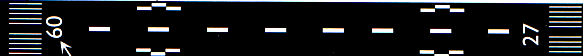 8
3
4
9
2
10
1
11
Au parking, pour rouler
Au point d’attente …
Alignement et décollage
Montée initiale
Vent traversier
Vent arrière
Etape de base
Dernier virage
Finale
Piste dégagée
Au parking, pour quitter
L’aérodrome et son environnement
circuit de piste et intégration
Exemple d’intégration sur un aérodrome non contrôlé
Examen préalable des consignes terrain et des Notams
Message radio (5 mn avant)
Passage à la verticale de l’aire à signaux à 500 Ft au-dessus du TDP le plus haut
Intégration en début de vent arrière à l’altitude du TDP
Secteur d’entrée en vent arrière
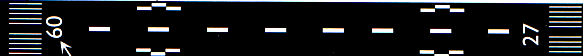 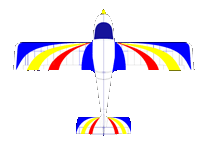 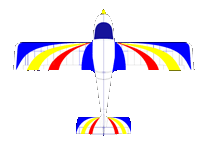 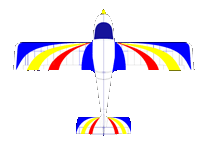 Début de descente
Eloignement
L’aérodrome et son environnement
circuit de piste et intégration
Exemple d’intégration sur un aérodrome non contrôlé
Examen préalable des consignes terrain et des Notams
Message radio (5 mn avant)
Passage à la verticale de l’aire à signaux à 500 Ft au-dessus du TDP le plus haut
Intégration en début de vent arrière à l’altitude du TDP
Secteur d’entrée en vent arrière
Début de descente
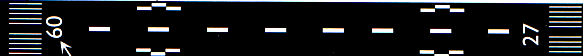 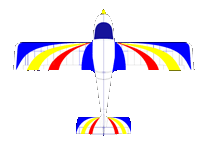 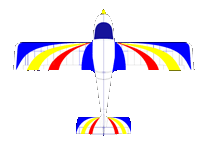 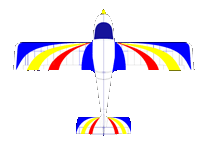 L’aérodrome et son environnement
Les différents statuts d’aérodrome
Règles en circuit d’aérodrome
Infrastructures d’aérodrome
Intégration et circuit d’aérodrome standard
Signalisations visuelle et lumineuse
Carte d’atterrissage à vue (VAC)
Fiche BASULM
L’aérodrome et son environnement
Signalisation visuelle (Aire à signaux)
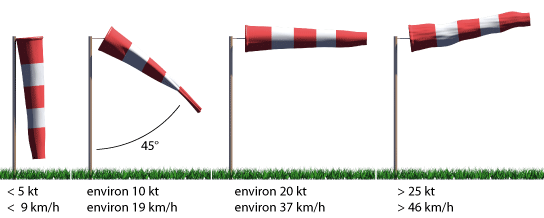 5 Kt
5 Kt
5 Kt
5 Kt
5 Kt
L’aérodrome et son environnement
Signalisation visuelle (Aire à signaux)
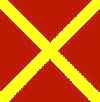 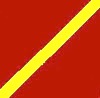 Précautions à prendre en phase d'approche ou d'atterrissage
Interdiction d'atterrir
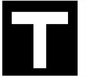 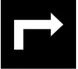 Sens de décollage et d’atterrissage
Circuit de piste « main droite »
L’aérodrome et son environnement
Signalisation visuelle (Aire à signaux)
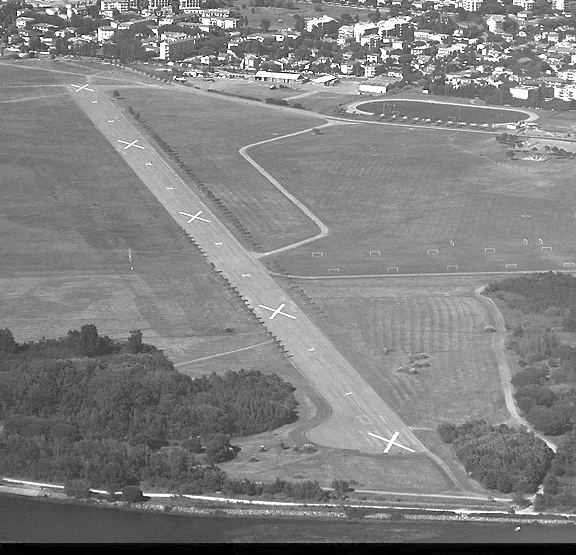 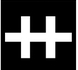 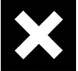 Remorquage de planeurs en cours
Partie de piste inutilisable
Le décollage et l'atterrissage se font sur la piste, mais le roulage peut se faire ailleurs que sur les taxiways
Il est prescrit aux aéronefs d’atterrir , de décoller et de circuler exclusivement sur les pistes et voies de circulation
L’aérodrome et son environnement
Signalisation lumineuse
Aéronef au sol
Retournez à votre point de départ
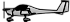 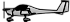 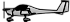 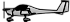 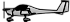 Autorisé à circuler
Dégagez l’aire d’atterrissage en service
Arrêtez
Autorisé à décoller
L’aérodrome et son environnement
Signalisation lumineuse
Aéronef en vol
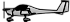 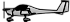 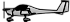 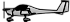 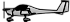 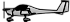 Quelles que soient les instructions antérieures, n’atterrissez pas pour le moment.
Atterrissez et gagnez l’aire de trafic
Revenez pour atterrir
Aérodrome dangereux, n’atterrissez pas
Autorisé à atterrir
Cédez le passage et restez dans le circuit
L’aérodrome et son environnement
Les différents statuts d’aérodrome
Règles en circuit d’aérodrome
Infrastructures d’aérodrome
Intégration et circuit d’aérodrome standard
Signalisations visuelle et lumineuse
Carte d’atterrissage à vue (VAC)
Fiche BASULM
L’aérodrome et son environnement
Carte d’atterrissage à vue (VAC)
Une carte VAC (Visual Approach Chart) peut-être composée d’une carte d’approche à vue, d’une carte d’atterrissage à vue, suivies d’une ou plusieurs pages d’informations portant sur les consignes particulières à respecter ainsi que des renseignements.
Elles peuvent être téléchargées gratuitement sur le site du SIA : www.sia.aviation-civile.gouv.fr.
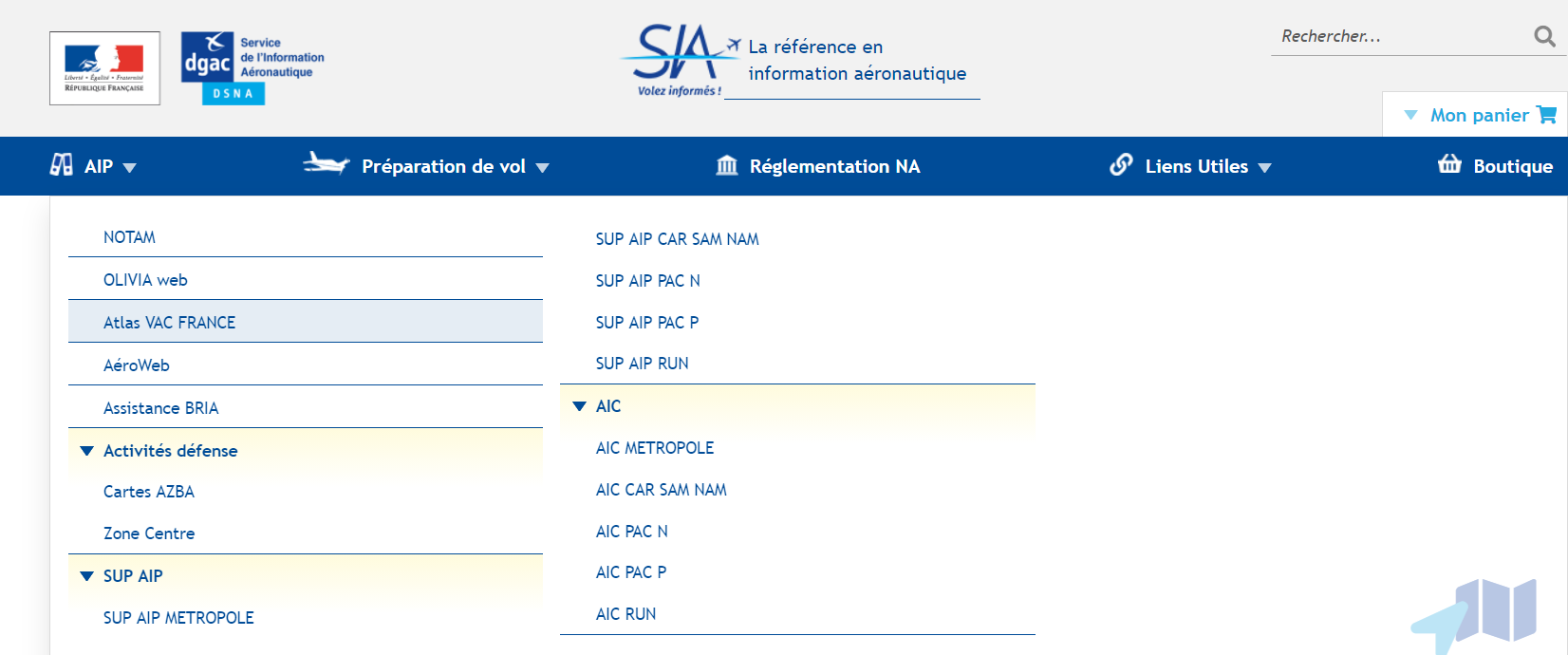 [Speaker Notes: La carte VAC peut également être composé d’une page d’aire de stationnement.]
L’aérodrome et son environnement
Carte d’atterrissage à vue (VAC)
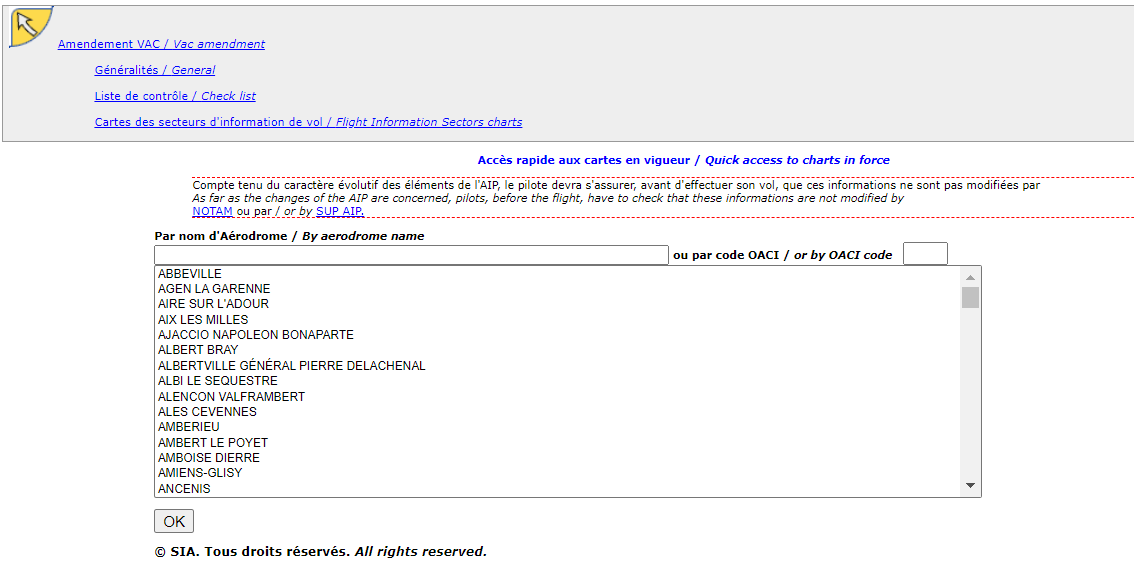 L’aérodrome et son environnement
Carte d’atterrissage à vue (VAC)
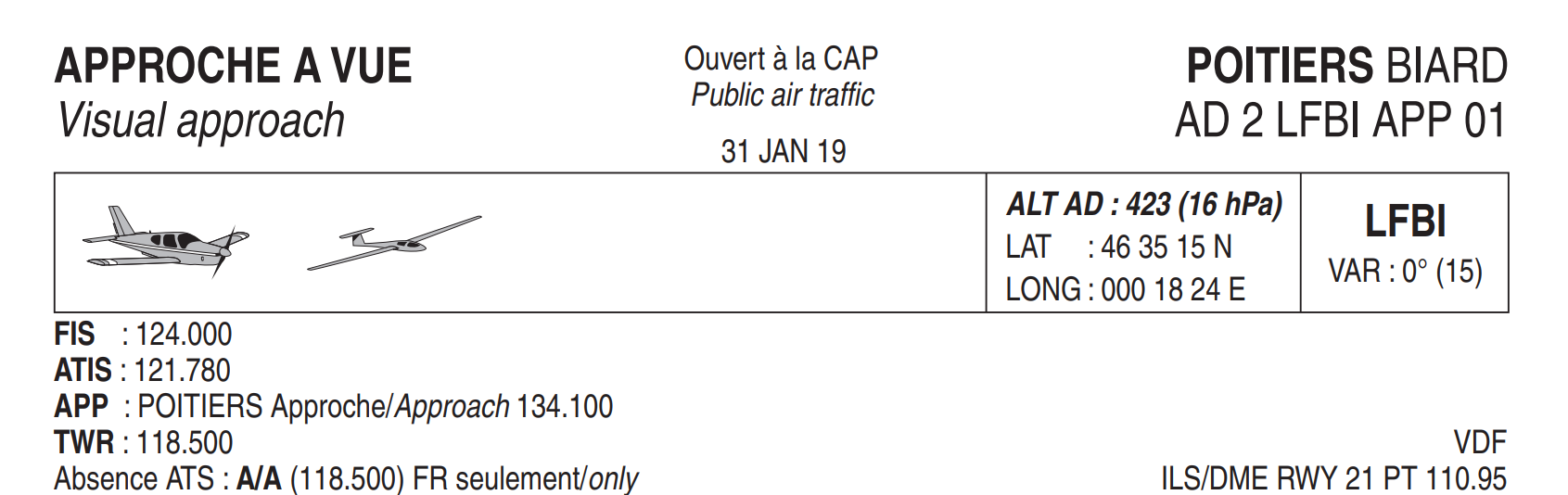 Flight Information Service (SIV Poitiers) : 124.000Fréquence pour écouter l’ATIS : 121.780Fréquence pour contacter Poitiers Approche : 134.100Fréquence pour contacter Poitiers Tours : 118.500En l’absence d’ATS (Air Traffic Services), communication en Air/Air, (auto information) sur la fréquence : 118.500
Altitude du point le plus élevé et coordonnées GPS de ce point de référence
Nom OACI du terrain  ainsi que la variation de la déclinaison magnétique pour le terrain
AD ouvert à la Circulation Aérienne Publique
Date de la mise en vigueur de la version de la VAC
Nom de l’AD. Indicatif radio du terrain (en gras)
Informations concernant les approches IFR.ILS : Instrument Landing System DME : Distance Measuring Equipment
Activités présentes sur l’AD : avions, planeurs
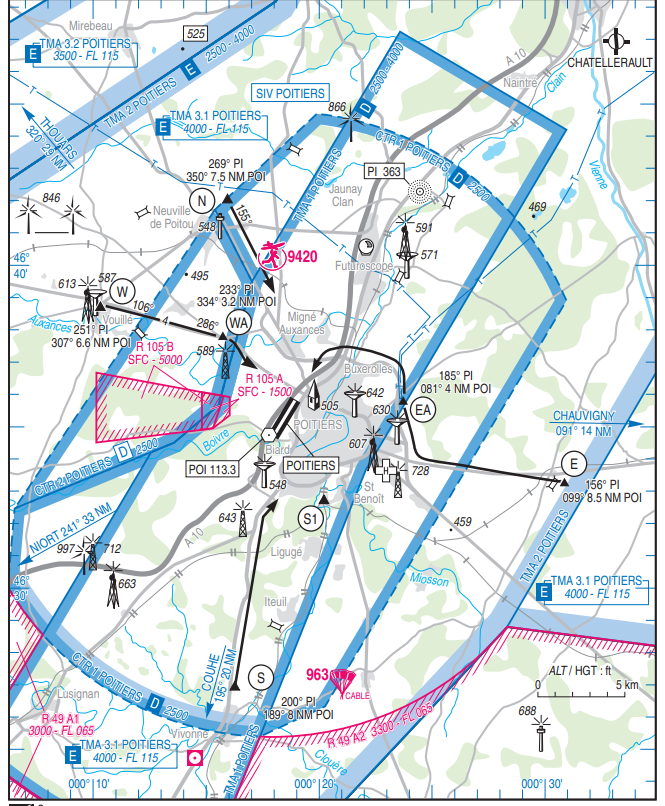 AD à proximité
Points de report VFR obligatoire
Balise non directionnelle (NDB) : station radio localisée utilisée pour l'aide à la navigation aérienne.
Zone d’aéromodélisme n°9420.
VOR (VHF Omnidirectional Range) utilisé pour la radio navigation.
Hélistation hospitalière
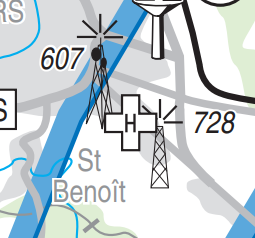 CABLE Treuillage vol libre n°963. Plus de précisions avec le complément aux cartes du SIA.
Installation portant une marque distinctive. Survol interdit en dessous de 1000ft AGL.
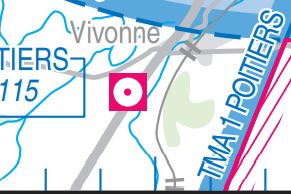 [Speaker Notes: Les aérodromes à proximité indiqués sur les cartes d’approches sont exclusivement des AD ouvert à la CAP
Les coordonnées ainsi que les descriptifs des points VFR sont donnés dans les pages d’informations.]
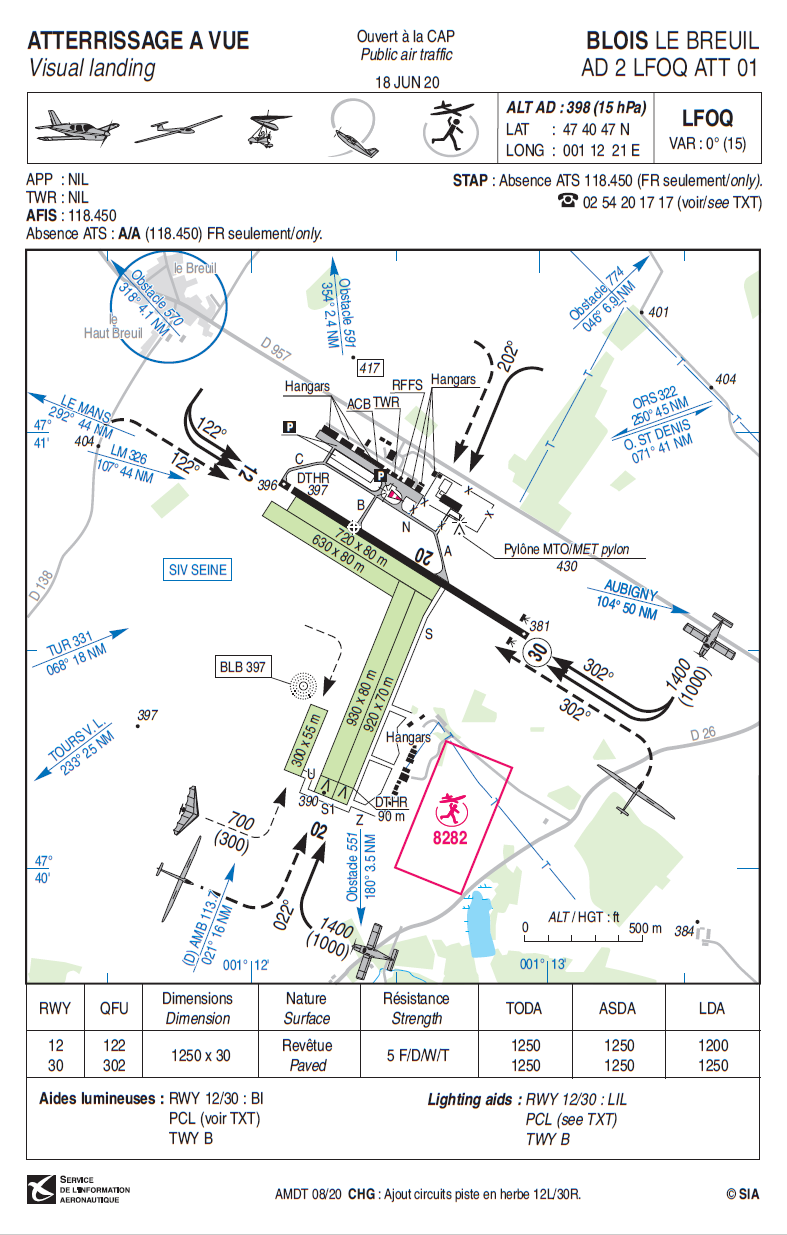 L’aérodrome et son environnement
Carte d’atterrissage à vue (VAC)
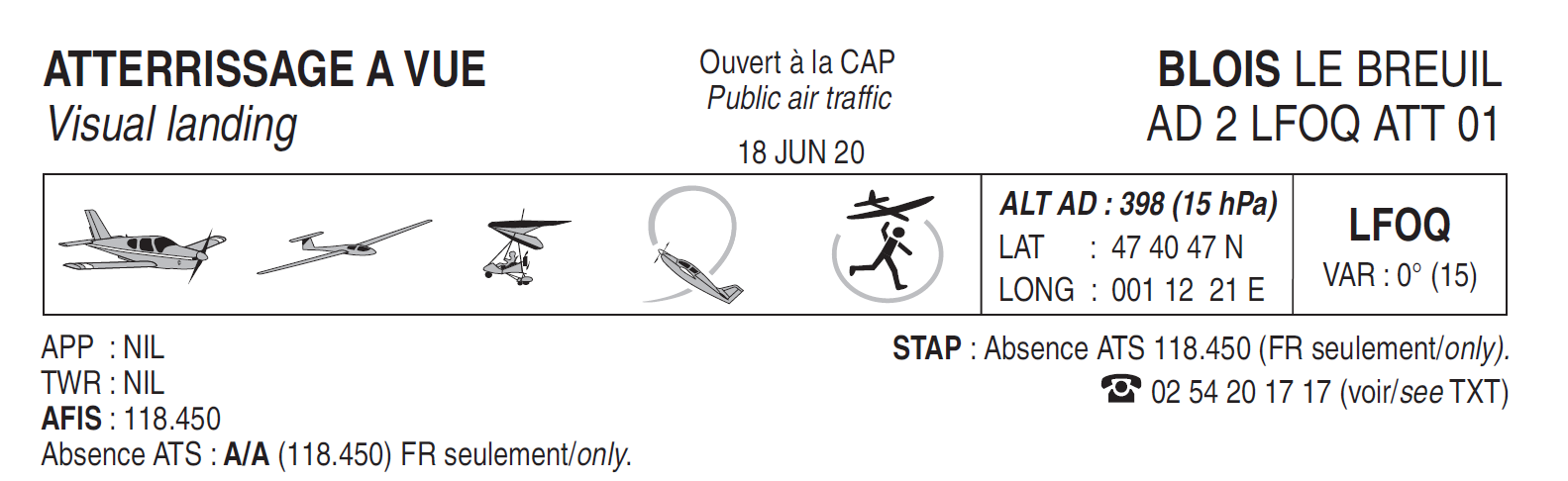 Système de Transmission Automatique des Paramètres.
 Il permet, en l’absence d’organisme de la circulation aérienne, la transmission des paramètres météorologiques utiles à l’atterrissage et au décollage des aéronefs.  Disponible au : 02.54.20.17.17
Pas de fréquence APP ni TWR. Fréquence AFIS : 118.450. En dehors des horaires AFIS: Auto Information en Air/Air sur la même fréquence en français uniquement
Activités présentes sur l’AD : avions, planeurs, ULM (une ou plusieurs classes), voltige, aéromodélisme
Altitude du point le plus élevé et coordonnées GPS de ce point de référence
Nom OACI du terrain  ainsi que la variation de la déclinaison magnétique pour le terrain
AD ouvert à la Circulation Aérienne Publique
Date de la mise en vigueur de la version de la VAC
Nom de l’AD. Indicatif radio du terrain (en gras)
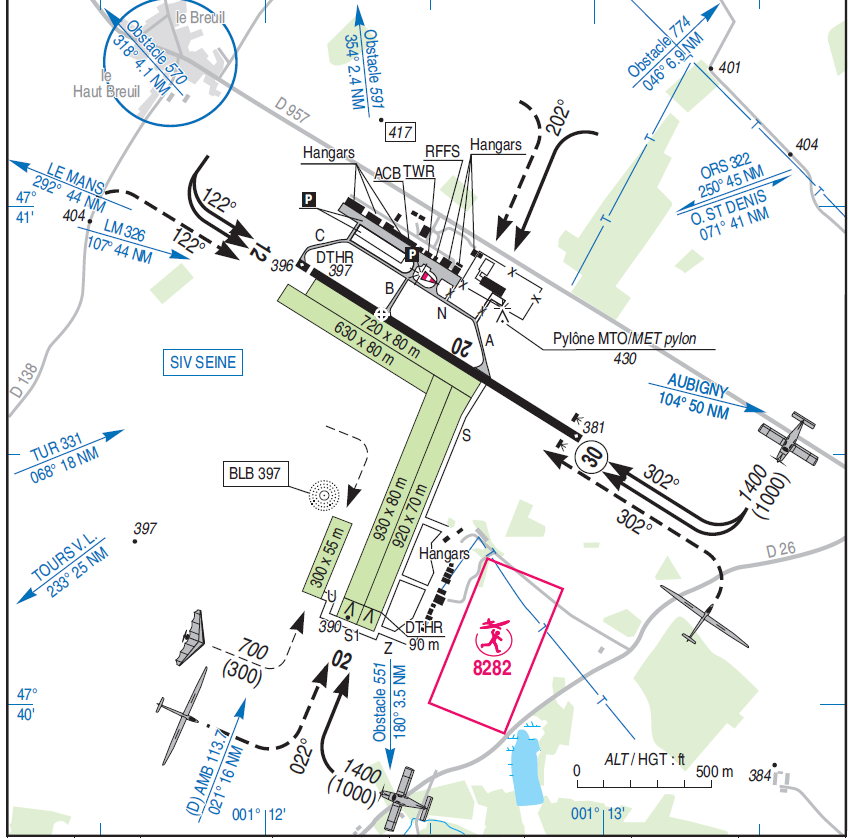 Rm vers AD à proximité + distance en NM
Emplacement de la manche à air
Points d’attente
Eviter le survol de la zone d’habitation
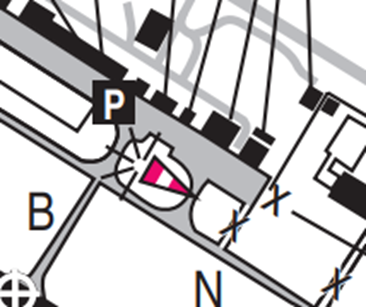 Emplacement où sont relevés les coordonnées GPS
[Speaker Notes: Les AD indiqués sur cette carte sont uniquement des AD ouvert à la CAP.]
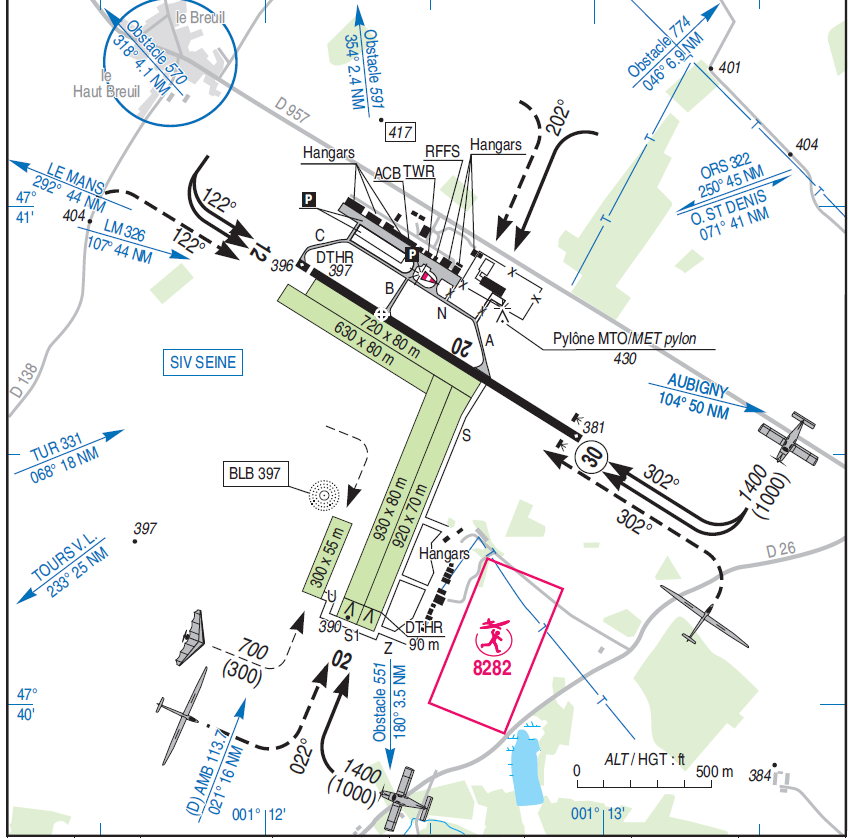 Orientation de la piste (QFU)
 30 QFU encerclé = QFU prioritaire
Hangars, aéroclub et TWR
Sens du tour de piste, altitude et (hauteur) du circuit en ft
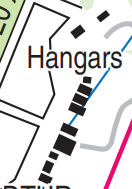 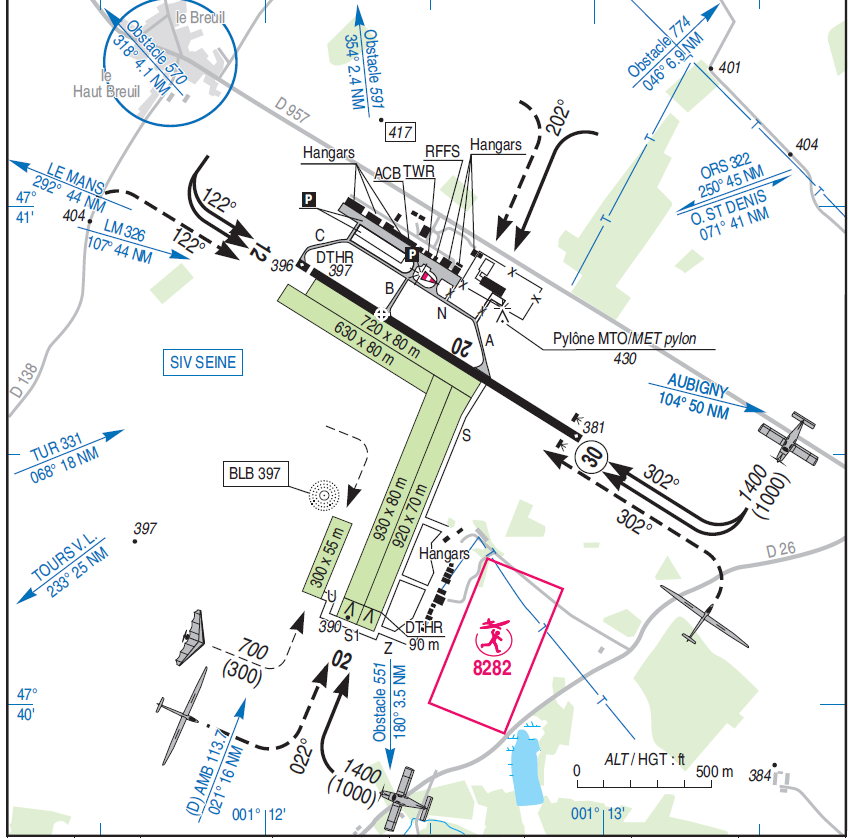 Balise non directionnelle (NDB) : station radio localisée utilisée pour l'aide à la navigation aérienne
Zone d’aéromodélisme n°8282.
L’aérodrome et son environnement
Carte d’atterrissage à vue (VAC)
Accelerate-Stop Distance AvailableUtile en cas d’obstacles en seuil de piste
Nom des pistes
Dimension totale de la piste longueur x largeur
Landing Distance AvailableDistante disponible pour l’atterrissage
Résistance de la piste. Peu importante en ULM
Take-Off Distance Available Distance disponible pour le décollage
Nature de la piste. Piste revêtue (en dur)
Aides lumineuses disponibles
Modifications principales apportées
Orientation magnétique de la piste
L’aérodrome et son environnement
Les différents statuts d’aérodrome
Règles en circuit d’aérodrome
Infrastructures d’aérodrome
Intégration et circuit d’aérodrome standard
Signalisations visuelle et lumineuse
Carte d’atterrissage à vue (VAC)
Fiche BASULM
L’aérodrome et son environnement
BASULM
Les bases ULM n’étant pas répertoriées sur le site du SIA, les fiches des terrains sont disponibles gratuitement sur le site BASULM: https://basulm.ffplum.fr/.
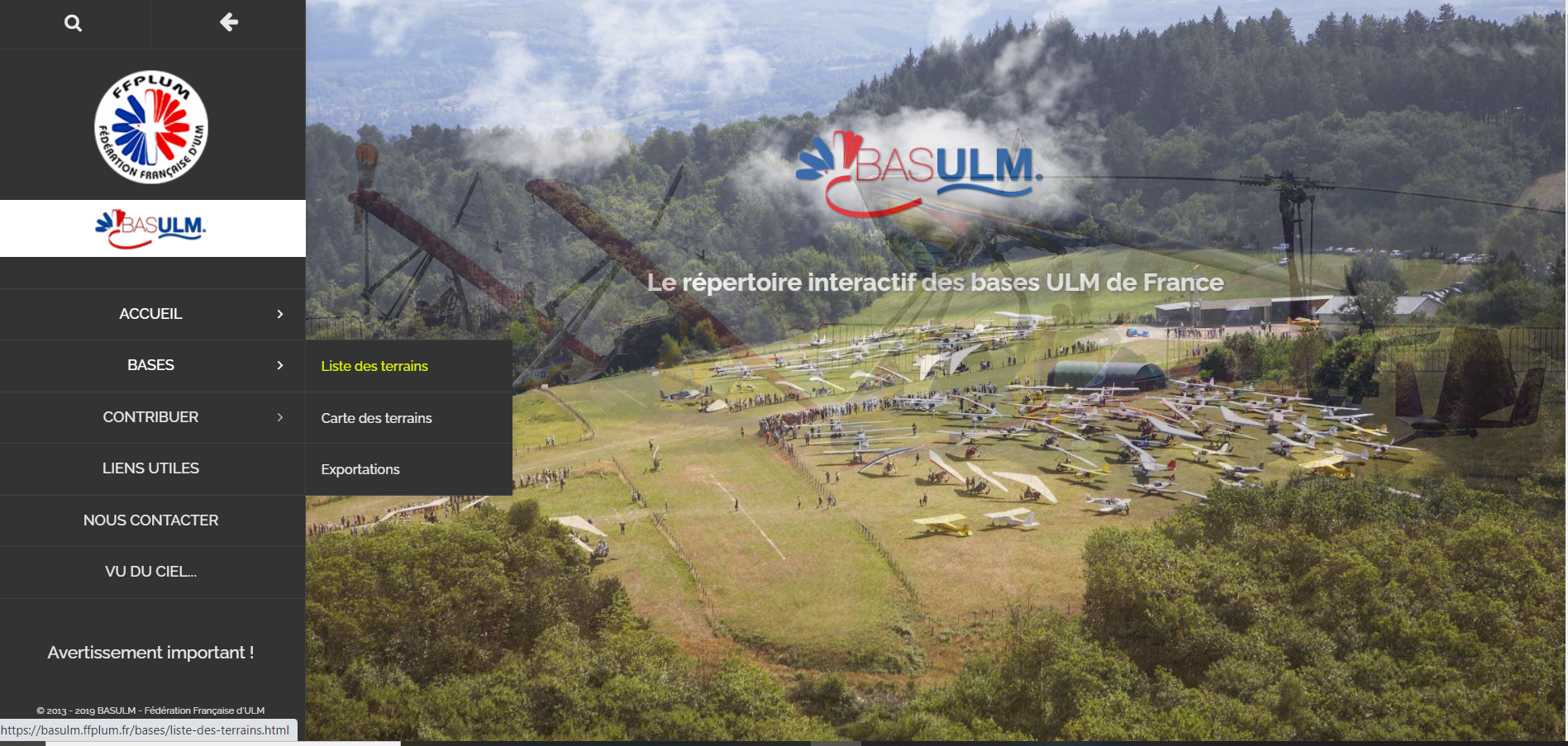 [Speaker Notes: Les aérodromes sont également répertoriés sur BASULM]
L’aérodrome et son environnement
BASULM
L’aérodrome et son environnement
BASULM
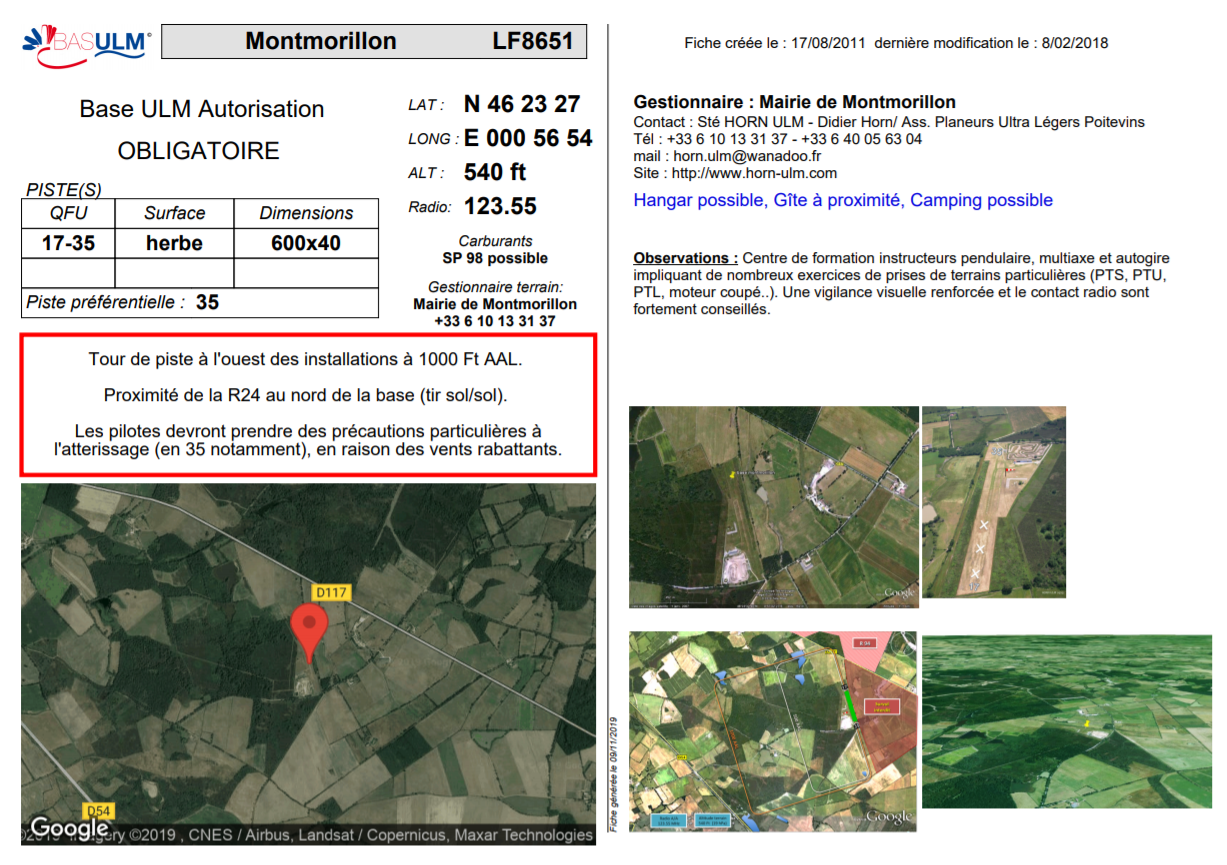